Профилактика здравоохранения и безопасности в детских садах
Курс обучения для воспитателей детских садов
ЧЕТВЁРТОЕ ИЗДАНИЕ
Часть 3: Питание
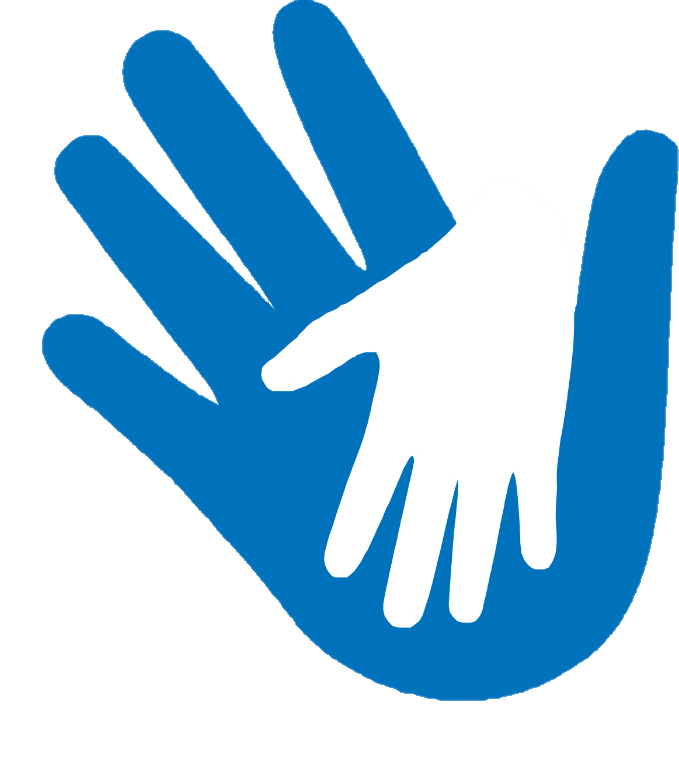 1
Почему здоровое питание важно для детей?
Здоровое питание имеет решающее значение для роста и развития мозга, особенно в первые несколько лет жизни ребёнка.
Чтобы расти, дети нуждаются в питательных веществах, которые содержатся в здоровой пище и напитках.
Ожирение, болезни сердца, заболевания печени, кариес, некоторые виды рака и другие заболевания связаны с нездоровой диетой. Профилактика этих заболеваний проще и дешевле, чем лечение.
Итак, давайте начнём прямо сейчас, пока дети ещё маленькие!
2
[Speaker Notes: This presentation includes basic nutrition information for children ages birth to 12 years old.]
Законы и правила, регулирующие здоровое питание в детских садах
Центры по уходу за детьми в Калифорнии должны удовлетворять требованиям Программы питания для детей и взрослых (Child and Adult Care Food Program  - CACFP) (Раздел 7, Кодекс федеральных правил, часть 226.20)
AB 290 - 16-часовый тренинг по профилактике и охране здоровья и безопасности (включая дополнительный час о здоровом питании)
AB 2084 - Закон о здоровых напитках в детских садах
3
[Speaker Notes: First, California Child Care Centers must meet the Federal CACFP meal plan requirements.  These requirements, based on USDA standards, have recently been updated.  The new updates went into effect in October, 2017.

Second, all licensed child care providers must complete 16 hour Preventive Health and Safety Training, including one hour for nutrition. This is required for all new licensees.

And third, AB 2084, known as the Healthy Beverages in Child Care Act has four key messages…]
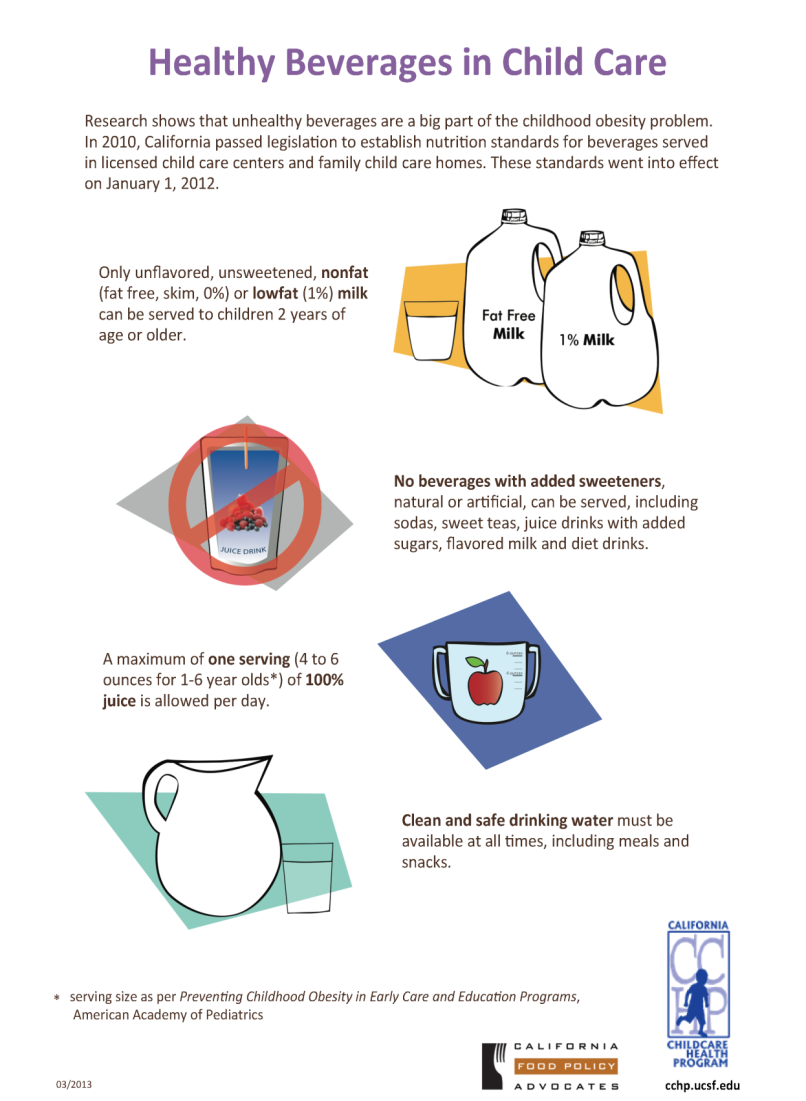 Четыре основных положения Закона о здоровых напитках в детских садах
4
[Speaker Notes: The key messages in the Healthy Beverages in Child Care Act:
Only unflavored, unsweetened, non-fat (fat free, skim, 0%) or low fat (1%) milk can be served to children  two years of age or older.
No beverages with added sweeteners, natural or artificial, can be served, including sports drinks, sweet teas, juice drinks with added sugars, flavored milk, soda and diet drinks.
A maximum of one serving (4-6 ounces for 1-6 year olds, AAP) of 100% juice is allowed per day.
Clean and safe drinking water must be readily available at all times; indoors and outdoors and with meals and snacks.]
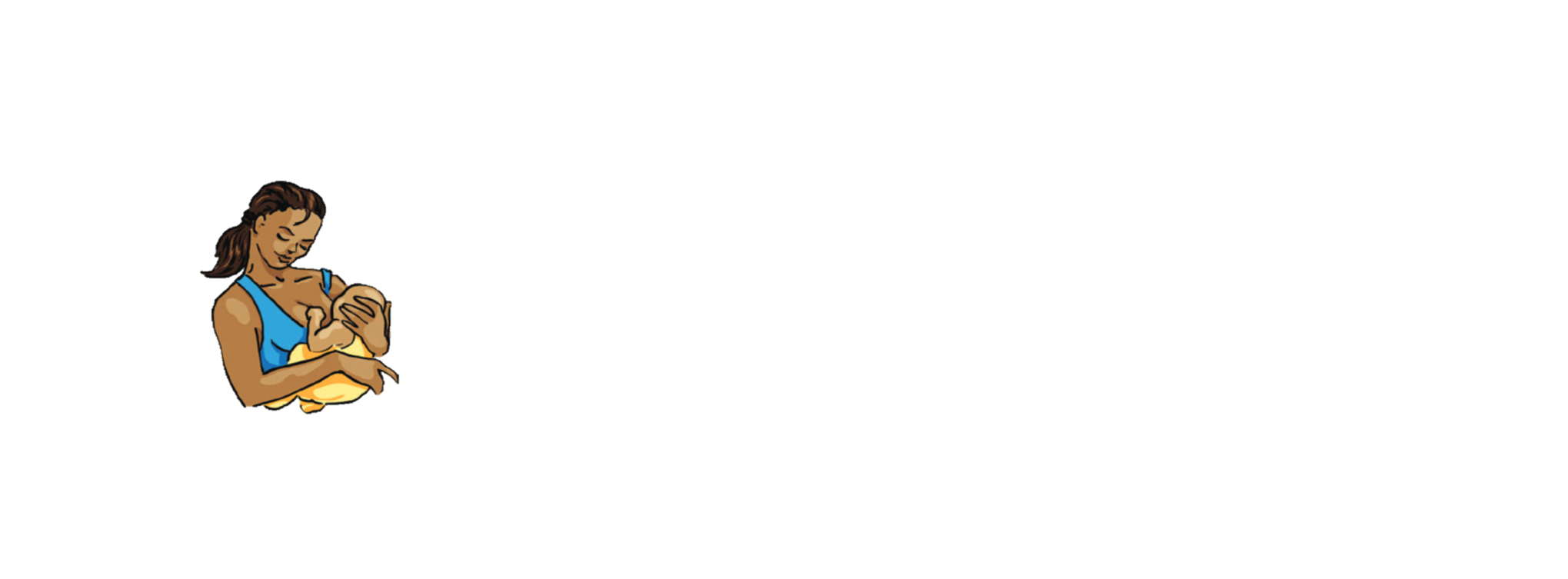 Кормление младенцев
Грудное молоко - самый здоровый источник молока для младенцев.
Содержит все необходимые питательные вещества, которые легче всего перевариваются младенцами.
Защищает младенцев от распространённых заболеваний, аллергии и ожирения.
Способствует укреплению здоровья матерей.
5
[Speaker Notes: Script:
Breast milk provides the most easily digested food for infants. It has the right amount of fat, sugar, water, and protein that is needed for an infant’s growth and development. Breast milk is the best source of nutrition for infants for at least the first twelve months, and, thereafter, for as long as both mother and child desire.  Breastmilk contains antibodies that protect infants against common illnesses and allergies. Also, infants who are fed breastmilk experience less spit up, constipation and illness. Supporting a mother when she wants to breast-feed demonstrates your commitment to the best nutrition for infants. There are many benefits for breastfeeding moms for example, breastfeeding helps mothers to bond with their infants, saves money, and is protective at lowering their risk of developing diabetes, breast cancer, and heart disease.]
Как поддержать кормление грудью в детских садах
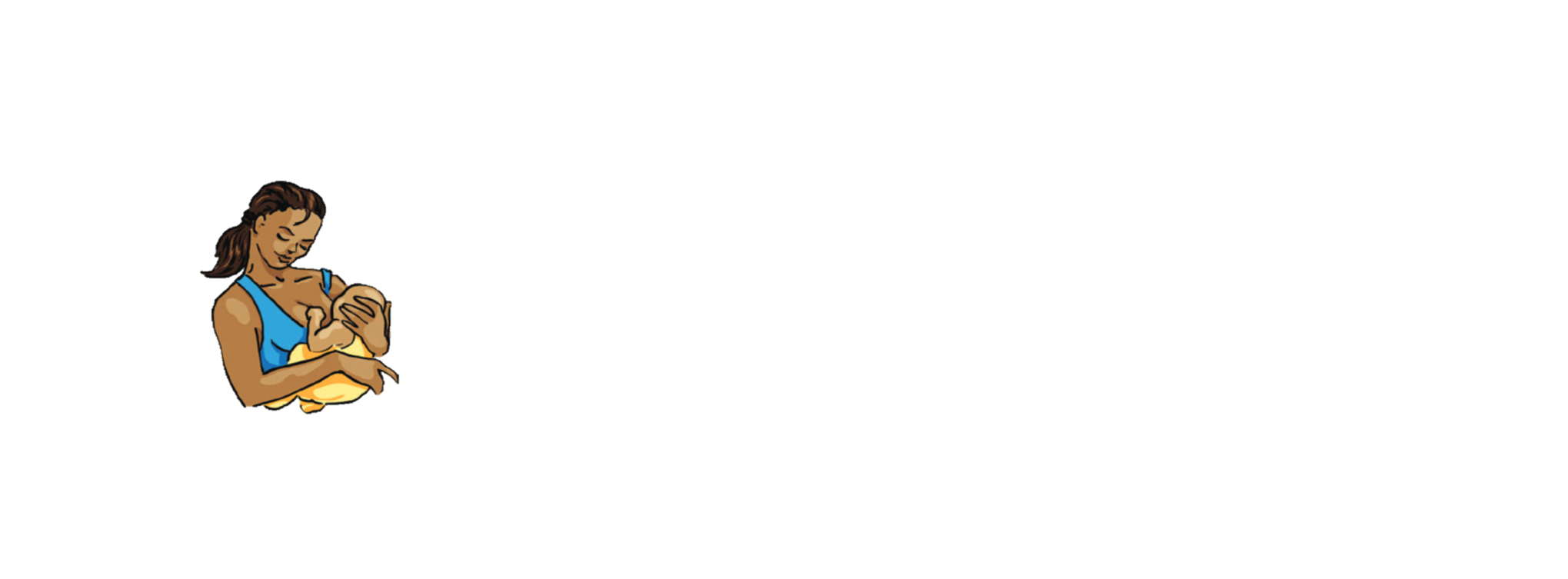 Дайте родителям знать, что вы поддерживаете грудное вскармливание.
Обустройте тихое, удобное, укромное место для кормяших матерей.
Обучитесь тому, как безопасно обрабатывать и хранить грудное молоко.
6
[Speaker Notes: Script:
Supporting a mother when she wants to breastfeed demonstrates your commitment to the best nutrition for infants. Provide a quiet, comfortable, and private place for mothers to breastfeed and encourage mothers to provide a back-up supply of frozen or refrigerated expressed human milk with the infant’s full name on the bottle in the event the infant needs to eat more. Provide information to families about other places in the community that can provide further support for mothers who are breastfeeding.   Examples of resources include local lactation consultants and breastfeeding support groups such as Le Leche League. Additional training in breastfeeding support and promotion for child care providers is available.]
Кормление сухой смесью (формулой)
► Укреплённая железом формула - лучшая замена грудного молока. Не давайте младенцам коровье молоко.
►Никогда не используйте микроволновую печь для нагрева бутылочки.
►Следуйте инструкциям производителя при смешивании формулы с водой.
7
[Speaker Notes: Script:
Iron-fortified infant formula is recommended for infants who are not fed breastmilk.  It contains balanced nutrition that growing infants need. Infants under six months do not need any other beverages besides either breastmilk or iron fortified formula.  A medical statement is required in order to serve infants under six months anything other than breastmilk or iron fortified formula.  Do not use a microwave to heat infant formula or breastmilk. Microwave ovens do not heat liquids evenly and uneven heating could easily burn the infant when they are eating.  In addition, bottles can explode if left in the microwave too long. Liquid may become very hot when microwaved even though the bottle feels cool. Also, heating damages special substances in breastmilk that protect infant’s health. Warm bottles under warm running water or in a warm water bath. Follow the instructions given by the manufacturer when mixing the formula with water and ensure that the water used is from a clean and safe source. Goat milk, soy milk, evaporated or whole cow’s milk, rice milk and other milk products are not recommended for infants that are less than 12 months of age, because they cannot digest it and does not provide the balanced nutrition growing infants need.]
Кормление младенцев по необходимости (когда они голодны)
Признаки голода
 Ёрзанье и метание
 Сосание пальца
 Плач
 Выглядит так, как будто вот-вот заплачет
 Всасывание (сосательное движение      	ртом)
Признаки сытости
 Плотно сжатые губы
 Замедление сосания
 Выплёвывание соска
 Отворачивается от соска
 Выталкивание изо рта соски от бутылочки
8
[Speaker Notes: Script:
Discuss with families the infant’s feeding patterns and look for infant feeding cues letting you know the infant is hungry. Infants should be fed when they are hungry. Some signs/cues that infants are hungry include: rooting, sucking their hand, or fidgeting. Responsive feeding, where the providers recognize and respond to infant feeding cues, helps foster trust and reduces overfeeding.  Responding to the infant’s early signs of hunger can reduce their need to cry when hungry.  Continue to feed a baby until they indicate fullness. Never force a baby to finish what is in the bottle. Babies are the best judge of how much they need. Babies may want to eat less if they are not feeling well and more if they are going through a growth spurt.]
Младенцы: другие напитки
Младенцы от рождения до 6 месяцев пьют только грудное молоко или формулу.Младенцы от 6 до 12 месяцев могут выпить чашку воды.Не давайте младенцам соки или подслащённые напитки.
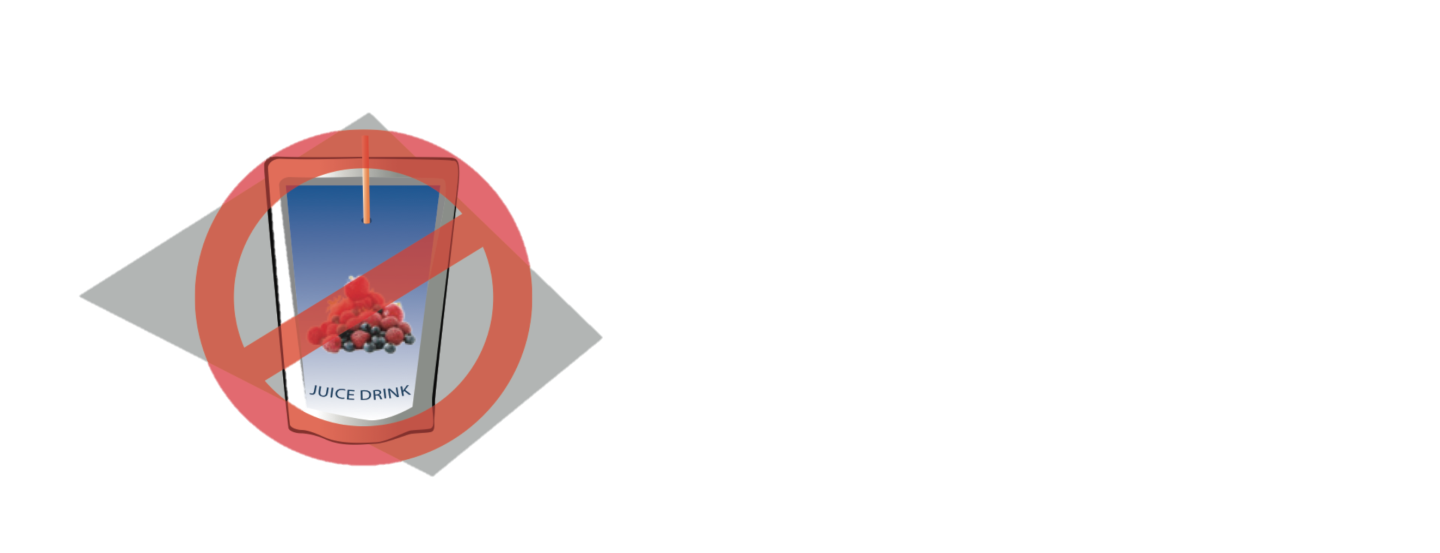 [Speaker Notes: Script:
Sugary, sweetened drinks such as fruit juice should not be given to infants. They take the place of the more nutritious breast milk or formula that infants need for growth and good health. Offering fruit juice in the diet may lead to the risk of replacing the nutrient they need to grow.  Do not put juice or sweetened beverages in a bottle.]
Введение в рацион твёрдой пищи
Прежде чем вводить твёрдую пищу в рацион ребёнка, свяжитесь с его семьёй, чтобы убедиться, что ребёнок готов к принятию твёрдой пищи. Спросите семью, какие продукты уже были попробованы дома.
Примерно в 6 месяцев начните вводить в рацион ребёнка измельчённую или пюреобразную пищу (по одному наименованию за раз). Общайтесь с семьёй, чтобы решить, какие продукты вводить. Лучше всего, чтобы семья сначала начала кормить своего ребёнка новой едой.
Подождите по крайней мере 3-5 дней, прежде чем вводить новую пищу.
10
[Speaker Notes: Signs that an infant is ready to start solid foods
Infant can hold head steady, 
Infant can sit with minimal support, 
Infant swallows when presented with a spoon,
Infant shown interest in food watching it intently if he sees it.]
Твёрдая пища (сервируется на столе)
Начните с обогащённых железом злаковых хлопьев для младенцев (cereal) или мясного пюре.
Затем овощные и фруктовые пюре.
Затем другие богатые белками продукты.

Видео из вебсайта «1000 Days»
https://thousanddays.org/for-parents/
11
Соответствующие возрасту детей блюда и закуски в детских садах
* Основано на стандартах  исследования «Диетические рекомендации для американцев», 2016 год.
12
[Speaker Notes: Offer a variety of healthy foods at meals and snacks. Plan your menu around what’s in season—seasonal foods are 
often the most delicious and usually cost less. Colorful foods with varying textures are attractive and appealing to children.]
Зерновые
В зерновых содержится много важных питательных веществ, витаминов и минералов, необходимых растущему организму ребёнка.
Употребление цельных зёрен снижает риск сердечных заболеваний и помогает детям всех возрастов иметь здоровый вес и избегать запоров.
Паста, крупы, хлеб, лепёшки и другие хлебобулочные изделия производятся с использованием зерновых.
Примеры зерновых: рис, овёс, кукуруза, пшеница, ячмень, семена лебеды, просо и камут.
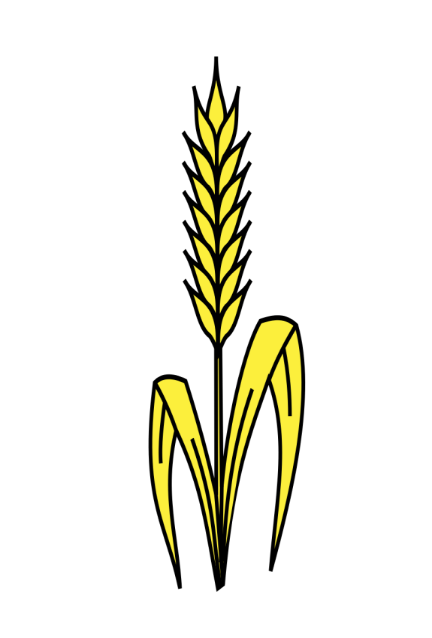 13
[Speaker Notes: Script:  
Food made from rice, oats, cornmeal, wheat, barley or another cereal grain is a grain product.  Grains are an important food group that provide many important nutrients, vitamins, and minerals.  Whole grains products contain all the parts of the dietary fiber, meaning they have not nutritious parts removed. Whole grains help children with digestion and helps them feel fuller longer helping children grow at a healthy weight.  Whole grains also contain B Vitamins which are essential for healthy growth and development and maintaining a healthy nervous system and metabolism. And whole grains contain magnesium which the body uses to build bones and release energy from muscles.]
Предлагайте детям цельные зерновые
ИЗБЕГАЙТЕ или ЛИМИТИРУЙТЕнецельные зерновые продукты
Овсяная каша
Чёрный хлеб, включающий целые или измельчённые зёрна
Коричневый рис
Паста из цельной пшеницы
Семена лебеды
Ячмень
Белый или обогащённый хлеб
Белый рис
Мучные лепёшки
Паста или лапша из белой муки
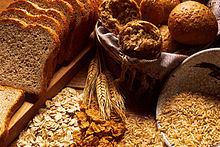 14
Овощи
Сервируйте минералы, витамины и другие питательные вещества для поддержки быстрого роста и развития детей.
Было доказано, что диета, богатая овощами, уменьшает риск сердечных заболеваний, инсульта и некоторых видов рака.
15
[Speaker Notes: Vegetables are a plant or part of a plant used as food. Vegetables provide many nutrients such as fiber, folic acid, and other vitamins and minerals that nurture the growing children. For example, folic acid helps the body make red blood cells, fiber helps with bowel function and helps children feel full when eating, and vitamins such as Vitamin A from carrots can help strengthen the immune system.  Vegetables are also low in calories which help children grow at a healthy weight.  Introducing a variety of vegetables helps to develop healthy eating patterns that benefit children their entire life.]
Овощи
Овощи можно подавать свежими, замороженными или консервированными (все без добавления соли, жира или сахара).
Для коммерчески приготовленных овощей первым ингредиентом должен быть растительный, то есть овощ.
16
[Speaker Notes: Each vegetable has different levels of nutrients, so including a variety of vegetables will help make sure children getting the nutrition they need while they are rapidly growing.  Many processed food products contain added unhealthy salt, fat, or sugar. Offering children plain vegetables is the healthiest. If serving commercially prepared vegetables such as spinach, green beans, carrots, etc, read the label carefully making sure that the vegetable is the first ingredient listed on the label.]
Проверка знаний
Вопрос: Почему важно есть овощи?A. Овощи важны, потому что они содержат много питательных веществ, витаминов и минералов, которые поддерживают рост детей.Б. Овощи в рационе помогают детям выработать здоровые привычки в питании, которые они пронесут через всю жизнь.В. Широкое разнообразие овощей, текстур и цветов способствует развитию сенсорных навыков.Г. Всё вышеизложенное.
Проверка знаний
Вопрос: Почему важно есть овощи?A. Овощи важны, потому что они содержат много питательных веществ, витаминов и минералов, которые поддерживают рост детей.Б. Овощи в рационе помогают детям выработать здоровые привычки в питании, которые они пронесут через всю жизнь.В. Широкое разнообразие овощей, текстур и цветов способствует развитию сенсорных навыков.Г. Всё вышеизложенное.
18
Фрукты
Fruits
Фрукты содержат минералы, витамины и другие питательные вещества, которые поддерживают рост и развитие детей.
Включите различные цвета: попробуйте радугу из фруктов.
Фрукты различных цветов и текстуры помогают развивать сенсорные навыки.
19
[Speaker Notes: A fruit is the part of a plant that has seeds in it. Fruits are an important source of food for growing children.  Fruits provide many nutrients such as folic acid, fiber, and vitamins.  For example, Vitamin C from oranges helps in the growth and repair of all body tissues, keeps teeth and gums healthy, and can strengthen the immune system. Diets rich in fruits, such as bananas with potassium, have been shown to reduce the risks of high blood pressure and other illnesses. Create a positive eating experience. Don’t force or pressure children to eat all the food that is offered.]
Фрукты
Fruits
Предлагайте детям несладкие целые фрукты, печёные фрукты или фруктовые пюре, так как это необходимо для здорового развития детей.
Фрукты могут быть свежими, замороженными или консервированными (все без добавления сахара).
Не добавляйте к фруктам сахар или подсластители.
Для коммерчески приготовленных фруктов 	плод должен быть первым ингредиентом.
20
[Speaker Notes: Include a variety of fruits. If feeding commercially prepared fruits such as applesauce, peaches, or pears, read the label carefully to check for added sweeteners.]
Предотвращение удушья маленьких детей
Подавайте фрукты и овощи тёртыми, пюреобразными, размятыми, нарезанными мелкими кусочками или измельчёнными.
Для детей в возрасте до 4 лет срезайте кожуру и удаляйте семена.
Не давайте маленьким детям 
	целую виноградину.
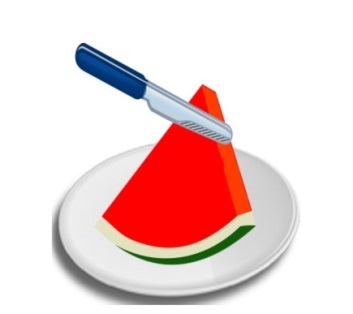 21
[Speaker Notes: Due to the risk of choking, do not feed infants and toddlers whole pieces or hard pieces of fruit such as apple, pear, melon; uncooked, dried fruit (including raisins), whole grapes, berries, cherries, melon balls, or cherry and grape tomatoes.  Instead, cut these foods into smaller pieces, quarters, with pits and seeds removed.]
Проверка знаний
 
Задание: 
Выберите наиболее подходящий фрукт для кормления малыша.A. Яблочное пюре, подслащённое сахаромБ. Хорошо вымытые целые виноградиныВ. Нарезанная мелкими кусочками клубникаГ. Разрезанная наполовину сырая груша
22
Проверка знаний
 
Задание: 
Выберите наиболее подходящий фрукт для кормления малыша:A. Яблочное пюре, подслащённое сахаромБ. Хорошо вымытые целые виноградиныВ. Нарезанная мелкими кусочками клубникаГ. Разрезанная наполовину сырая груша
23
[Speaker Notes: Answer: C. 
Rationale:   Strawberries cut into small pieces will help prevent choking.  Allowing Mark to feed himself and handle the prepared strawberries will also help him develop his sensory and motor skills.]
Белки
Белки помогают здоровому развитию костей, мышц, хрящей, кожи и крови. Белки также помогают организму вырабатывать гормоны и витамины.
Мясо, птица, рыба без костей, йогурт, творог, сыр, ореховые масла, тофу, фасоль, бобовые и варёные яйца, - всё это примеры богатых белками продуктов.
24
[Speaker Notes: Protein in foods such as meat, milk, eggs, and beans is needed for healthy growth.]
Безопасность
Попросите родителей сначала попробовать дома высокоаллергенные продукты: орехи и ореховое масло, рыбу и моллюсков, а также соевые продукты, такие как тофу.
Не предлагайте маленьким детям рыбу с костями, кусочки мяса, целые орехи или семена, а также полные ложки орехового масла, поскольку эти продукты могут 	вызвать удушье.
25
Железо
Получение железа с пищей необходимо для того, чтобы дети не получили анемию.
Источники железа: мясо, птица, морепродукты, бобовые, тёмно-зелёные овощи и продукты, обогащённые железом, такие как обогащённый хлеб и крупы.
Витамин С помогает организму усваивать железо. Витамин С содержится во многих фруктах и овощах.

Примечание: анемия и отравление свинцом могут возникать одновременно.
[Speaker Notes: A healthy balanced diet with a variety of food choices will help children meet their nutritional needs.]
Не давайте детям
Жирное мясо, соль и продукты с добавками, такие как бекон, колбаса и сосиски (сосисками, помимо всего прочего, можно подавиться)
Жареные и предварительно обжаренные готовые продукты, такие как рыбные палочки и «куриные комочки».
27
[Speaker Notes: Avoid serving hot dogs, sausage, chicken nuggets, because they are high in salt and fat. Hotdogs or meat products shaped like hotdogs, when served whole or cut into round slices, are a leading cause of choking in children.]
Предотвращение пищевых отравлений: безопасность продуктов питания
Проверьте холодильник, чтобы убедиться, что температура составляет 41 градус или ниже.
Яйца, мясо и рыбу доводите до полной готовности.
Мойте руки перед приготовлением и подачей еды, после обработки сырой рыбы, яиц и мяса.
Уделяйте особое внимание очистке (мытью) поверхностей и посуды после обработки сырого мяса и рыбы.
28
Аллергия и напоминание о безопасности
Требуйте от детей, чтобы они сидели, когда едят или пьют.
 
Следите за аллергическими реакциями, такими как рвота, диарея, сыпь, отёк губ или глаз, заложенность носа, кашель, одышка, астматические симптомы или проблемы с дыханием.
[Speaker Notes: For more information on allergies and food safety visit the EMSA Child Care Nutrition Training webpage.]
Информация о продукте на этикетке
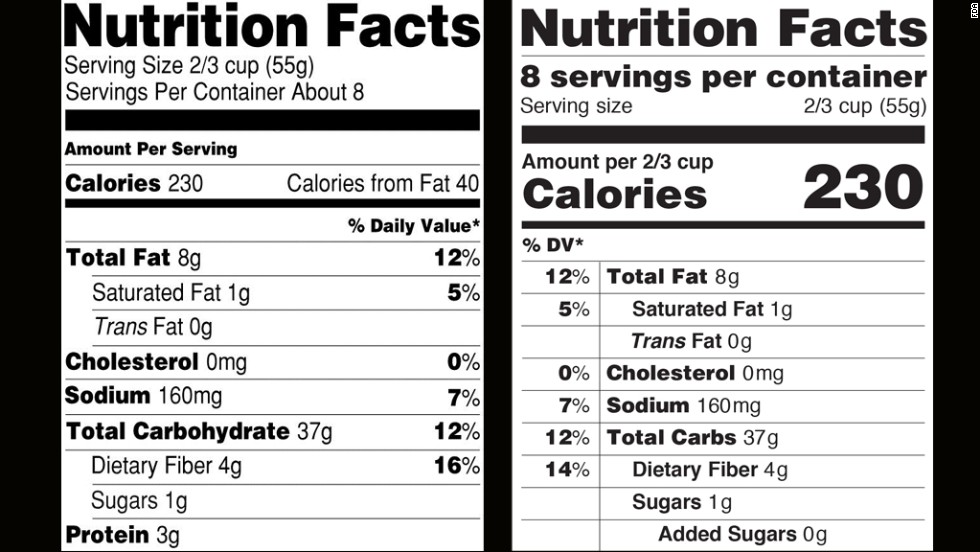 30
[Speaker Notes: The Nutrition Facts panel can help you choose foods lower in total fat, saturated fat, trans fat. Choose foods with the lower total fat, and saturated fat. Avoid serving children food with trans fats. Also, to know how much salt is in a product, look for “Sodium” on the label.  Choose foods that have less Sodium to reduce the amount of salt you are serving children.  The label on the right is the new FDA label scheduled to be in effect by July 2018.  It is designed to make it easier for consumers to make healthy choices and includes clearer information about added sugars and serving size.]
Список ингредиентов
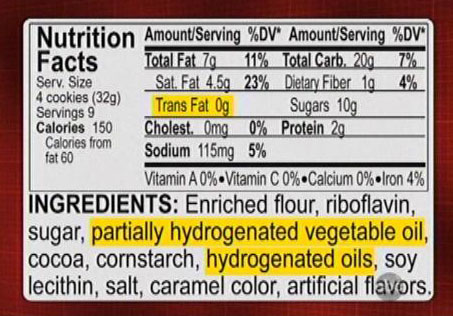 31
[Speaker Notes: Script
The U.S. Food and Drug Administration (FDA) requires food producers to list all ingredients in their foods. Added sugar and fat comes in many forms – which is why it's so hard to find on the ingredients label. There are many different names for sugar listed on food labels, some of the more common names, are sucrose, cane sugar, sugar, corn syrup, fruit juice concentrate, barley malt, dextrose, maltose, and rice syrup. Avoid foods with transfats (partially-hydrogenated and hydrogenated oils).]
Читайте этикетки
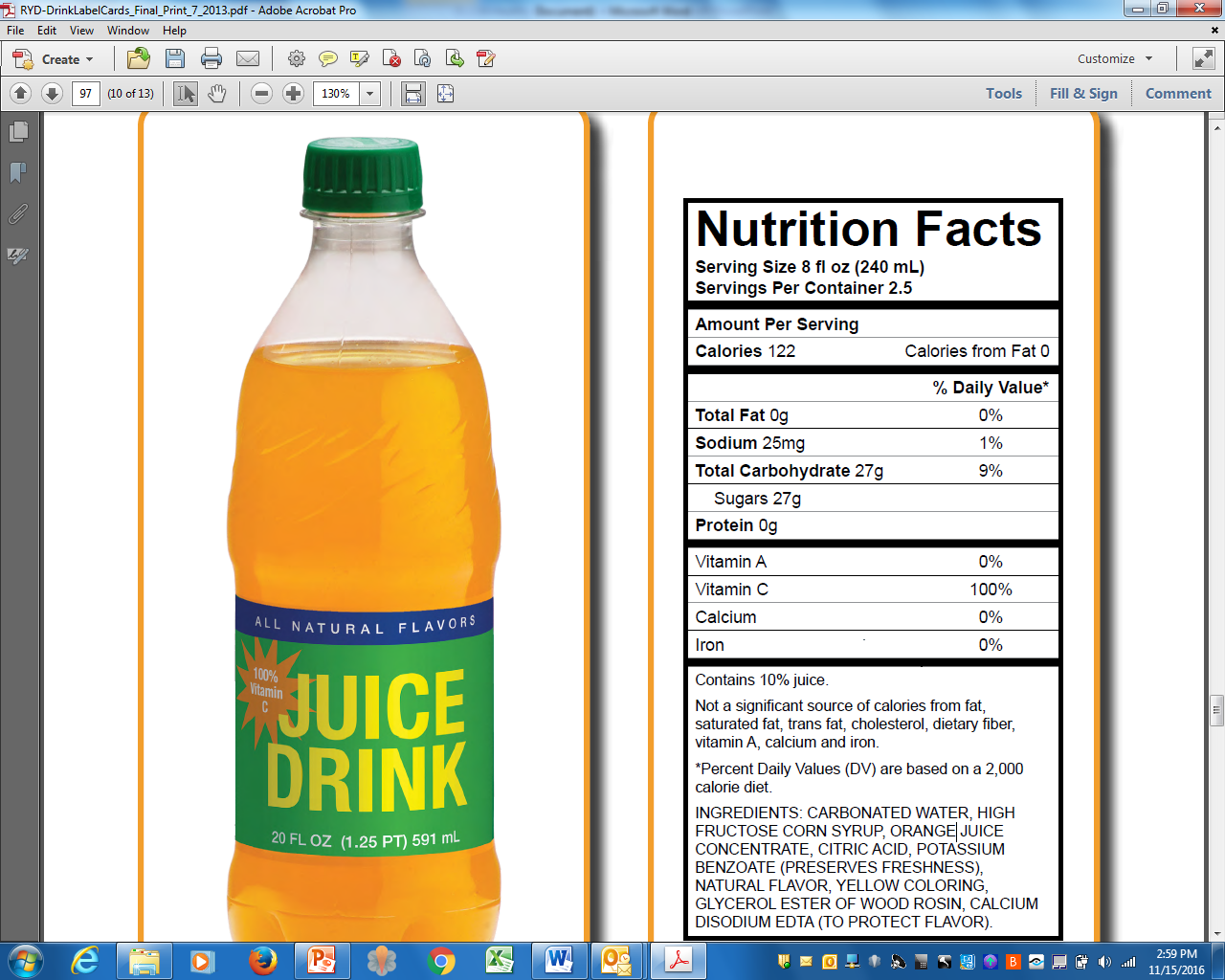 32
[Speaker Notes: Juices that are not 100% fruit have names like juice drink, juice cocktail, fruit punch, and lemonade.  It will say on the label that these drinks have added sweeteners such as sugar, corn syrup, sugar cane juice.]
Избегайте продуктов с добавлением сахара или эквивалентов сахара в списках ингредиентов
Кукурузный сироп с высоким содержанием фруктозы
Фруктоза
Кукурузный сироп
Мёд
Тростниковый сахар
Сгущённый тростниковый сок
Сахароза
Сукралоза
33
34
[Speaker Notes: Contents on the Ingredients List are listed from most to least. This Ingredients List has just one ingredient: White Corn.  That tells you there are no added sugars, salt, or fats.]
Дети со специальными нуждами
Проконсультируйтесь с семьёй ребёнка о любых диетических потребностях.
Следуйте письменным инструкциям семейного врача ребёнка.
В партнёрстве с семьёй и семейным врачом разработайте специальный план потребностей ребёнка в области здравоохранения.
35
[Speaker Notes: Some children have cultural, religious, medical or developmental concerns which may impact their dietary needs.  Work closely with families to develop a feeding plan to promote the healthy growth of the infant. For families from different cultures, it is important to learn about their needs and special dietary considerations. For medical and behavioral concerns, get instructions from the child’s family and health care provider. Develop a written feeding plan. Under the Americans with Disabilities Act (ADA), licensed child-care centers are expected to provide care for a child who has special dietary needs.]
Здоровое питание и привычки
36
[Speaker Notes: Encourage children to taste a new food, but do not force or reward children to eat or insist that children eat everything on their plates. It is normal for children to dislike some foods and favor others. You may need to offer a  new food as many as 10 to 20 times before a child is willing to try it.

Research shows that dietary habits are fairly established at a young age.  Creating a positive experience with feeding such as having a positive attitude towards food and during the mealtime experience will encourage healthy eating patterns. One method created to teach heathy eating behaviors and habits was developed by Ellyn Satter.  It is called the Division of Responsibility in Feeding Method.   Children have a natural ability with eating.    This feeding method builds on their natural abilities to regulate how much to eat.  

The Division of Responsibility:
The child care provider or parent is responsible for what.
The child is responsible for how much, or whether or not to eat.]
Питание в семейном стилеИзучение основ здорового питания
Для детей воспитатель – это образец для подражания.
Кушая за одним столом с детьми, вы демонстрируете основы здорового питания и ведения приятной беседы во время еды.
Семейный стиль питания даёт взрослым возможность поговорить с детьми о еде.
37
[Speaker Notes: What are Family Style Meals? 
Family style meal service describes when teachers and children sit at the table and eat a meal or snack together. Foods are placed on serving platters, bowls, and drinks are served in child-sized pitchers and passed and/or placed on the table so children can serve themselves. The adults eat the same food and encourage, but don’t force, children to help themselves to all food offered at the meal. One goal of Family Style eating is to make eating an enjoyable experience. Children who cannot self-serve (such as very young children and children with special needs) may need accommodations in order to join the group.

Food safety tips for Family Style meals:
Use separate utensils for serving. Children should not handle foods that they will not be eating.]
Индивидуальные и культурные предпочтения в еде
38
[Speaker Notes: California is home to many cultures full of a variety of food traditions.  Celebrate the rich culinary customs of the children and families in your program.  Respect individual preferences and be sensitive to cultural and family traditions. Photo used with permission from Peter Menzel for use in this presentation.]
Индивидуальные и культурные предпочтения в еде
39
[Speaker Notes: California is home to many cultures full of a variety of food traditions.  Celebrate the rich culinary customs of the children and families in your program.  Respect individual preferences and be sensitive to cultural and family traditions. Photo used with permission from Peter Menzel for use in this presentation.]
Увлечённость детей
40
[Speaker Notes: Keep it fun!  There are lots of good ways to include messages about healthy eating in your lessons with children.  Take the opportunity to help children understand that healthy food helps them grow strong and healthy!]
Правила в отношении кормления детей в детском саду
Письменные правила
Обучение сотрудников
Участие семей
Дети с особыми диетическими потребностями, например, с пищевой аллергией
41
[Speaker Notes: Written policies help child care providers and families understand what will be served and how it will be served in a child care program.  Writing policies is the first step for child care providers to provide healthier meals and snacks to the children in their care. Share written policies with staff and families to send a message that nutrition is a priority in your child care program. Clear policies prevent misunderstanding about what food and drinks will be served or brought into a child care program for meals, snacks and celebrations. Make sure that new staff receive training on your nutrition policies, and that parents receive information about your nutrition policies upon enrollment.  Consistent practices for feeding children at child care and at home support children to grow strong and healthy with good habits for eating and drinking. 
Make sure you have policies for how you will keep children with food allergies and special dietary needs safe in your child care setting. Work closely with parents and the child’s health care provider  for all children with special dietary needs. Develop a written special nutrition plan with clear instructions about which foods cause a child to have an allergic reaction and what actions to take in case a child has an allergic reaction.]
Что представляет собой продовольственная программа в учреждениях по уходу за детьми и взрослыми (CACFP)?
Примерное меню для детей от 1 года до 13 лет:
www.fns.usda.gov/sites/default/files/cacfp/CACFP_MealBP.pdf
Примерное меню для младенцев до 1 года: www.fns.usda.gov/sites/default/files/cacfp/CACFP_InfantMealPattern_FactSheet_V2.pdf 
Наиболее правильная практика питания: http://www.fns.usda.gov/sites/default/files/cacfp/CACFP_factBP.pdf
Примеры меню для детских садов:
http://www.theicn.org/documentlibraryfiles/PDF/20100203013049.pdf
42
[Speaker Notes: CACFP is a federally funded food program administered through the California Department of Education, Nutrition Services Division. 

CACFP provides money and informational resources to help child care providers provide high quality meals for children in child care. CACFP can provide ideas for recipes, menu planning, food preparation, and nutrition education. 

New meal patterns went into effect on October 1, 2017.

If you are not currently participating; consider enrolling!]
Что представляет собой продовольственная программа в учреждениях по уходу за детьми и взрослыми (CACFP)?
Обратитесь в Отдел питания Министерства образования штата Калифорния (CDE), отдел CACFP: www.cde.ca.gov/ls/nu/cc/ot
Обратитесь к местному представителю CACFP за информацией о праве на участие в программе, правилах зачисления, суммах компенсаций и контактной информации местных представителей: www.cde.ca.gov/ds/sh/sn/cacfpsponsormap.asp 
Ваш местный представитель CACFP:___________________
43
[Speaker Notes: Visit the CDE CACFP website to find out more about eligibility and how to sign up for CACFP Provide the referral telephone number and link to contact information for local CACFP sponsors.]
Ресурсы
Для получения ресурсов и дополнительной информации о детском питании посетите вебсайт организации California Emergency Medical Services Authority (EMSA) www.emsa.ca.gov/childcare_nutrition
 
Отдел Эллин Саттер об ответственном кормлении (Ellyn Satter's Division of Responsibility in Feeding): http://ellynsatterinstitute.org/dor/divisionofresponsibilityinfeeding.php#sthash.TApwJdwM.cIADwTCz.dpuf 

Найти примеры правил по организации питания можно на вебсайте 
www.centertrt.org/content/docs/Intervention_Documents/Intervention_Materials/NAP_SACC/Technical_Assistance_Materials/Sample_Nutrition_and_Physical_Activity_Policy.pdf 

Найти рекомендации для американцев по диетологии можно на вебсайте https://health.gov/dietaryguidelines/2015/guidelines/

Поддержка кормящих грудью матерей: набор инструментов для детских садов:
http://californiabreastfeeding.org/wp-content/uploads/2012/09/Breastfeeding_Friendly_Child_Care_Toolkit_Alameda.pdf
44
[Speaker Notes: Information in this 1 hour class is consistent with the Dietary Guidelines for Americans.  There are lots of resources available for the child care community that can be found on the EMSA website.]
Вопросы?
45
[Speaker Notes: Be sure to allow time for questions!]